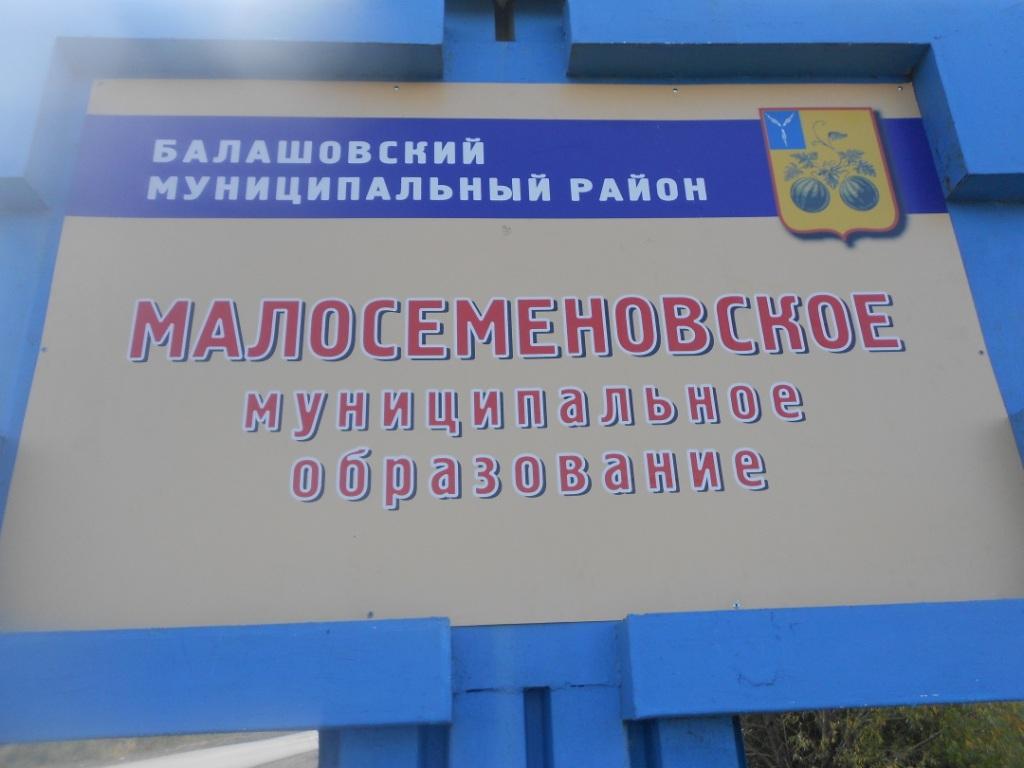 К РЕШЕНИЮ СОВЕТА МАЛОСЕМЕНОВСКОГО МУНИЦИПАЛЬНОГО ОБРАЗОВАНИЯ  НА 2016 ГОД  № 21/1 от 23.12.2015 г.

БЮДЖЕТ ДЛЯ ГРАЖДАН
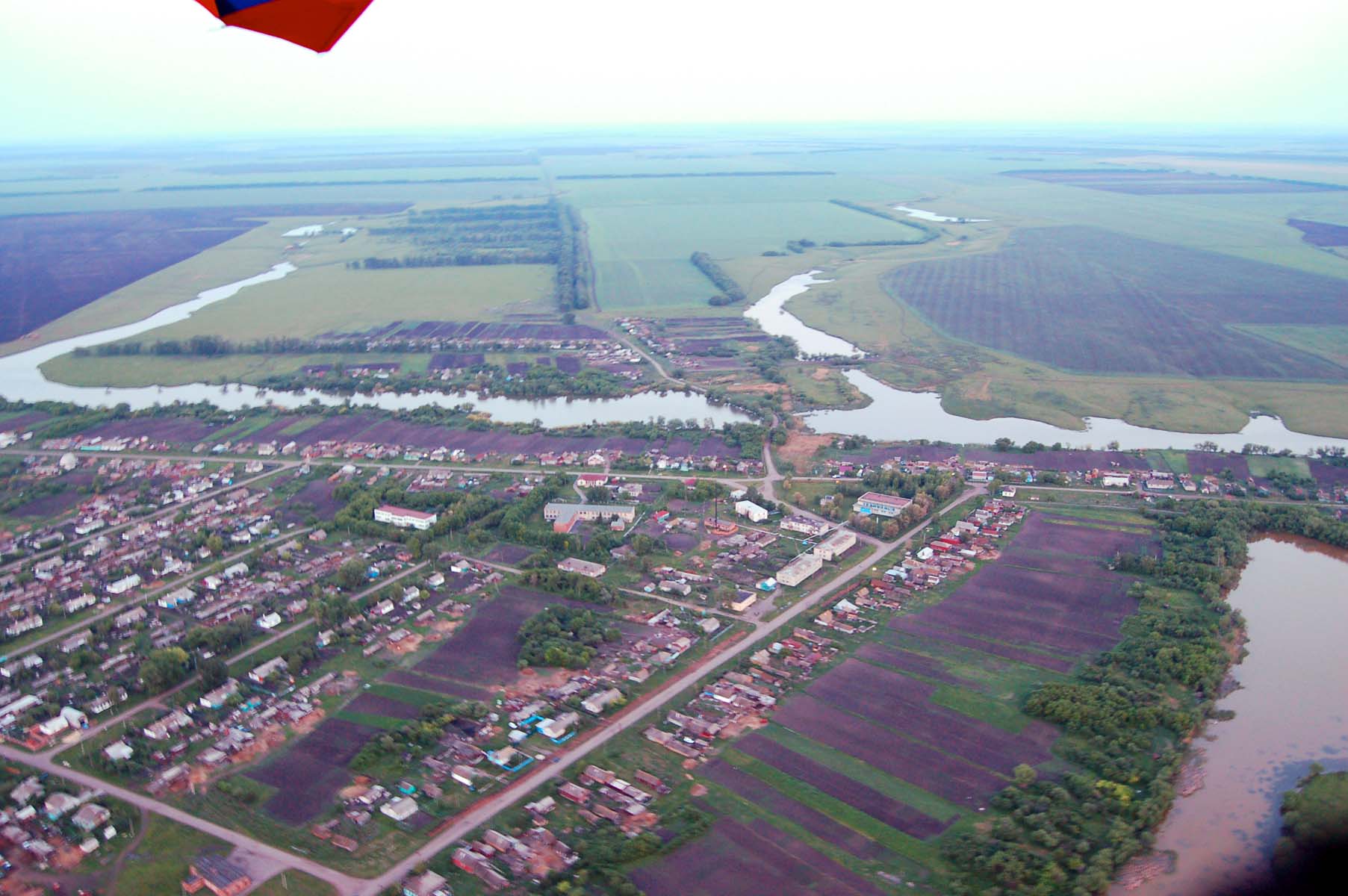 В состав муниципального  образования  входят населенные пункты: с.Малая Семеновка, с.Гусевка, с.Березовка 
 Центр муниципального образования  - с.Малая Семеновка . 
 Расстояние  от центра муниципального образования  до районного центра  - 35 км.
 Население  муниципального образования насчитывает  1120 человек.
 Связь с районным  центром  осуществляется автомобильным транспортом.
Для чего нужен «Бюджет для граждан»?




                                                                 «… на всех уровнях управления следует регулярно публиковать
 (размещать в сети Интернет)  брошюру «Бюджет для граждан». 
                                                                     Это даст возможность в доступной форме информировать население о соответствующих                                                 бюджетах, планируемых и достигнутых результатах использования бюджетных средств».


Бюджетное послание Президента РФ Федеральному собрании
 «О бюджетной политике в 2014-2016 годах»

                                           
 
Граждане – и как налогоплательщики, и как потребители общественных благ – должны быть уверены в том, что передаваемые ими в распоряжение государства средства используются прозрачно и эффективно, приносят конкретные результаты как для общества в целом, так и для каждой семьи, для каждого человека.

Что такое «Бюджет для граждан»?

Каждый житель  является, с одной стороны, участником формирования бюджета (он уплачивает налоги, наполняет доходы бюджета), с другой стороны, участником исполнения бюджета.
«Бюджет для граждан» – аналитический материал, разрабатываемый в целях предоставления гражданам актуальной информации о бюджете и бюджетном процессе в формате, доступном для широкого круга неподготовленных пользователей.
«Бюджет для граждан» нацелен на получение обратной связи от граждан, которым интересны современные проблемы финансов Малосеменовского муниципального образования.
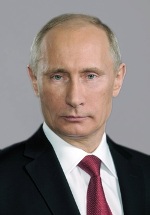 Что такое бюджет?
ДОХОДЫ
это поступающие в бюджет денежные средства (налоги юридических и физических лиц, административные платежи и сборы, безвозмездные поступления)
РАСХОДЫ
это выплачиваемые из бюджета денежные средства (социальные выплаты населению, содержание государственных учреждений (образование, ЖКХ, культура и другие) капитальное строительство и другие)
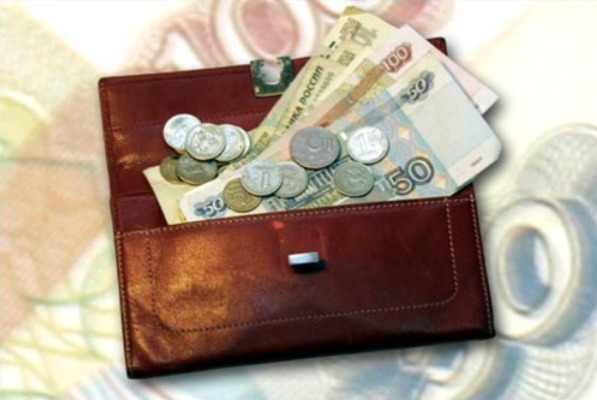 БЮДЖЕТ (от старонормандского bougette – кошель, сумка, кожаный мешок) – форма образования и расходования денежных средств, предназначенных для финансового обеспечения задач и функций государства и местного самоуправления
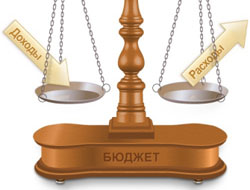 если расходная часть бюджета превышает доходную, то бюджет формируется с
ДЕФИЦИТОМ
превышение доходов над расходами образует положительный остаток бюджета 
ПРОФИЦИТ
Сбалансированность бюджета по доходам и расходам – основополагающее требование, предъявляемое к органам, составляющим и утверждающим бюджет
Какие бывают бюджеты?
Бюджет организаций
Бюджет семьи
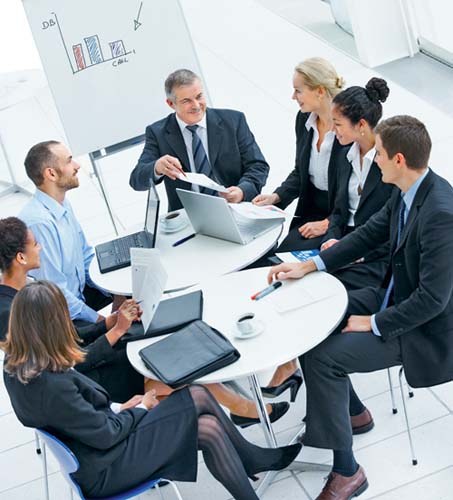 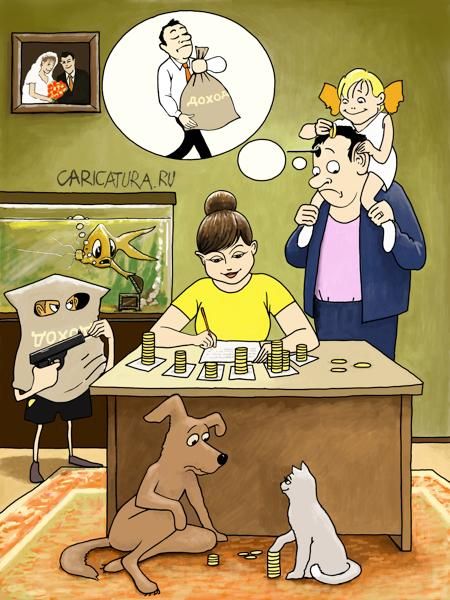 Бюджеты публично-правовых образований
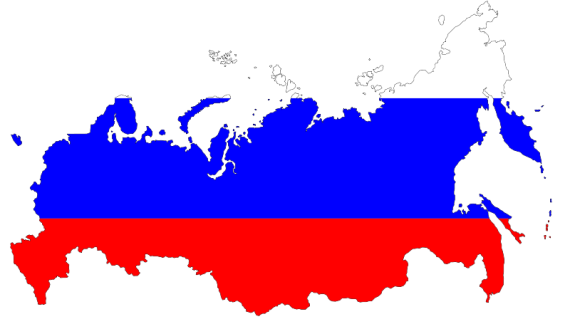 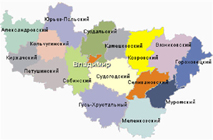 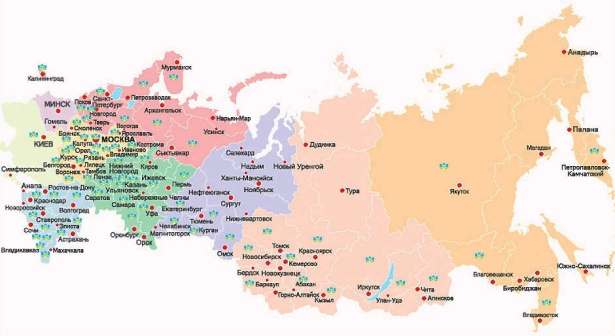 субъектов
Российской Федерации
(региональные бюджеты, бюджеты территориальных фондов ОМС)
Российской Федерации
(федеральный бюджет, бюджеты государственных внебюджетных фондов РФ)
муниципальных образований
(местные бюджеты)
Основы составления проекта бюджета поселения
Бюджетное послание Президента Российской Федерации
Прогноз социально-экономического развития МалосеменовскогоМО Балашовского МР на 2016-2018 годы
Основные направления бюджетной и налоговой политики Малосеменовского МО Балашовского МР  на 2016-2018 годы
Муниципальные программы Малосеменовского МО
Составление проекта бюджета поселения
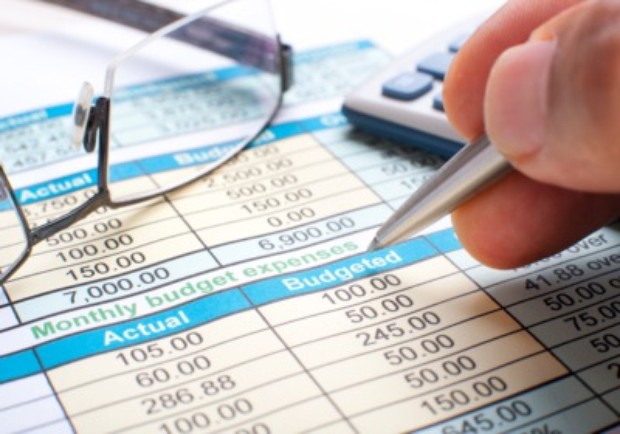 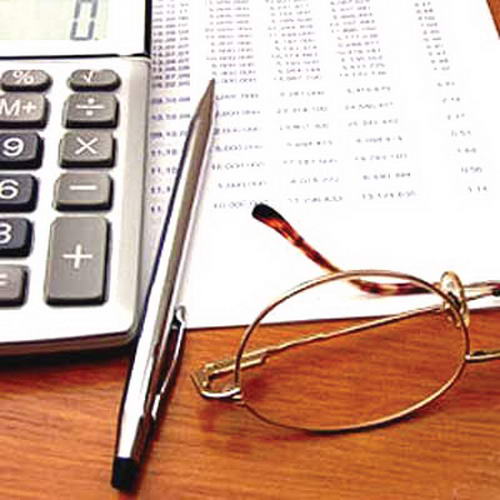 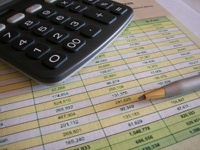 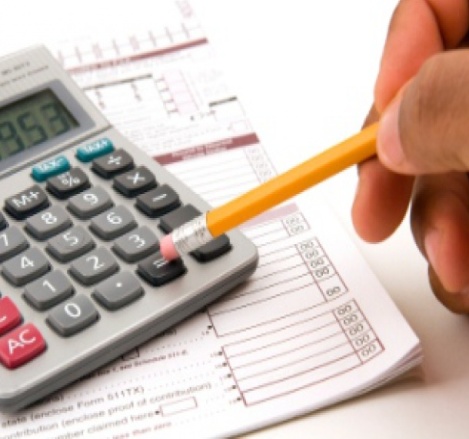 Бюджетный процесс
Представляет собой деятельность по составлению проекта бюджета, его рассмотрению, утверждению, исполнению, составлению отчета об исполнении и его утверждению.
СТАДИИ БЮДЖЕТНОГО ПРОЦЕССА
1. Разработка проекта бюджета
2. Рассмотрение проекта бюджета
3. Утверждение проекта бюджета
4. Исполнение бюджета
5. Рассмотрение и утверждение отчета об исполнении бюджета
Бюджетный год
Бюджетный период
Проект бюджета на 2016 год направлен на решение следующих ключевых задач:
1
Обеспечение сбалансированности бюджета Малосеменовского муниципального образования
2
Повышение объективности и качества бюджетного планирования и обеспечение в полной мере приоритезации структуры бюджетных расходов в целях увеличения доли средств, направляемых на развитие человеческого капитала и инфраструктуры
3
Повышение эффективности распределения бюджетных средств в целях возможности совершения бюджетного маневра, ответственного подхода к принятию новых расходных обязательств с учетом их социально-экономической значимости
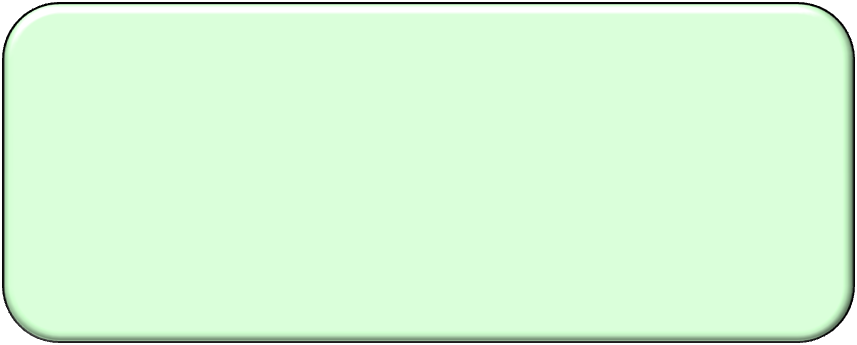 Межбюджетные трансферты
Дотации 
(от лат. «Dotatio» -дар, пожертвование)
Предоставляется без определения конкретной цели их использования
Субвенции 
(от лат. «Subvenire» - приходить на помощь)
Предоставляются на финансирование «переданных» другим публично-правовым образованиям полномочий
Иные межбюджетные трансферты (Трансфе́рт от лат. «Transfero»-переношу,перемещаю) Предоставляются на осуществление части полномочий по решению вопросов местного значения в соответствии с заключенными соглашениями
Субсидии 
(от лат. «Subsiduim» - поддержка)
Предоставляются на условиях долевого софинансирования расходов других бюджетов
Структура доходной части бюджета Малосеменовского муниципального образования на 2016 году
СТРУКТУРА ДОХОДОВ  БЮДЖЕТА 
МАЛОСЕМЕНОВСКОГО  МУНИЦИПАЛЬНОГО 
ОБРАЗОВАНИЯ В 2016 ГОДУ
Расходы бюджета МАЛОСЕМЕНОВСКОГО муниципального образования по разделам на 2016 год
Дорожный фонд
Расходы на общегосударственные вопросы
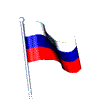 На  оплату расходов по всем общегосударственным вопросам Малосеменовского муниципального образования :
Расходы бюджета на национальную оборону
На осуществление первичного воинского учета на территориях, где отсутствуют военные комиссариаты :
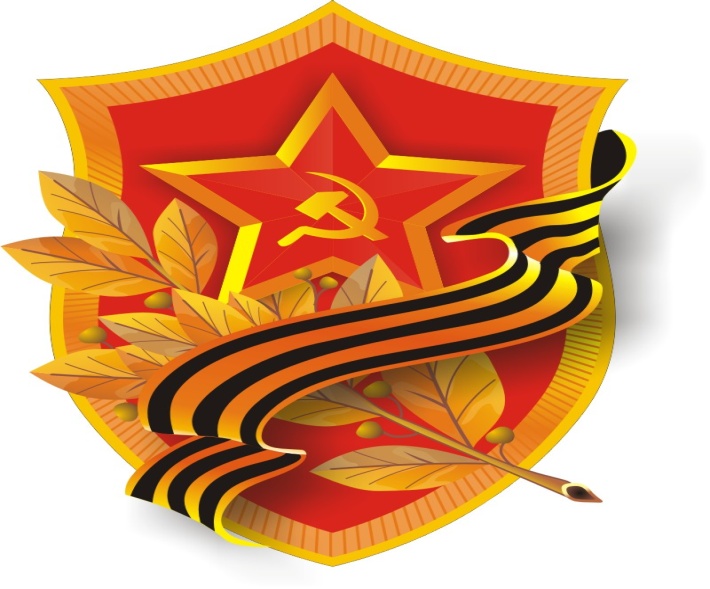 Расходы бюджета в сфере национальной безопасности и правоохранительной деятельности
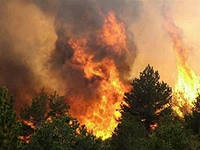 Объем расходов местного  бюджета по разделу «Национальная безопасность и правоохранительная деятельность» составил:
Дорожный фонд
Национальная экономика
На проведение мероприятий по землеустройству и землепользованию
Расходы на жилищно-коммунальное хозяйство
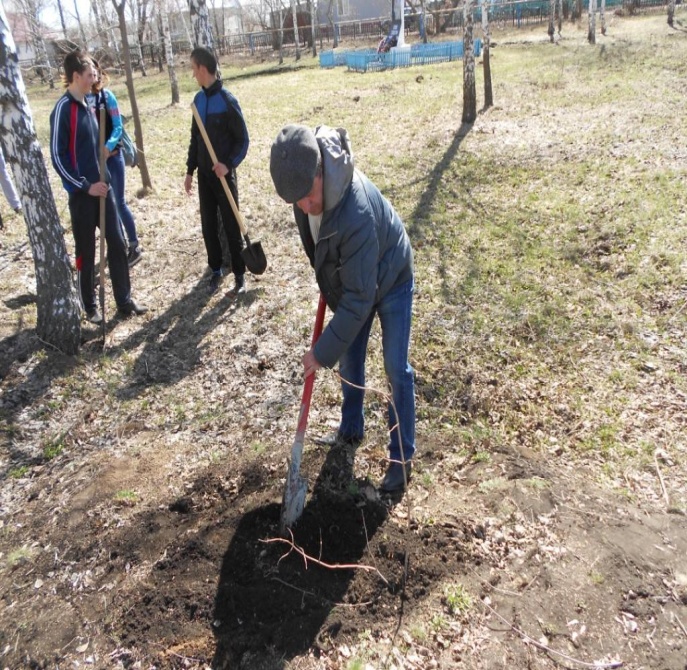 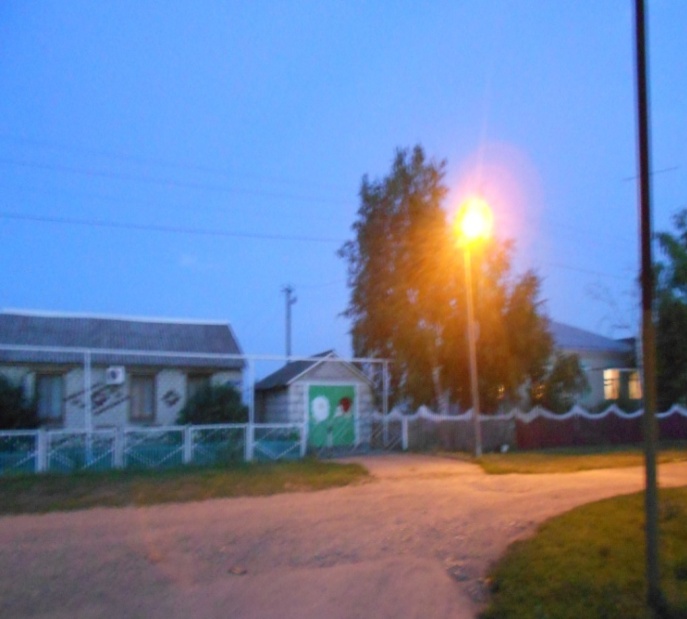 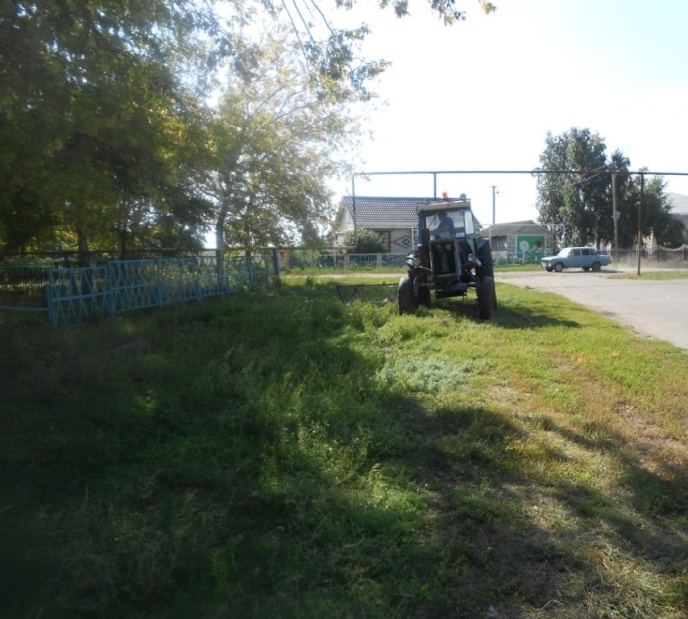 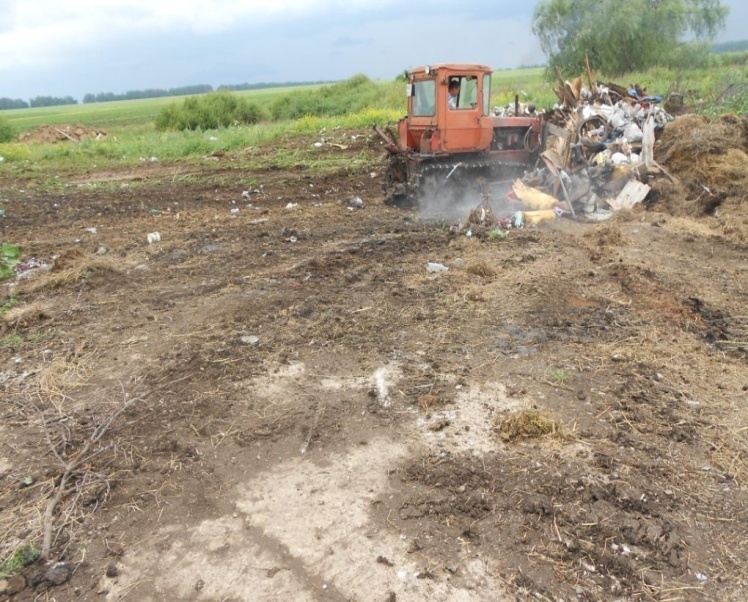 Муниципальные программы Малосеменовского муниципального образования
Муниципальная программа – это документ, определяющий цель, задачи, результаты, основные направления и инструменты государственной политики, направленные на достижение целей и реализацию государственных приоритетов.
Перечень муниципальных программ
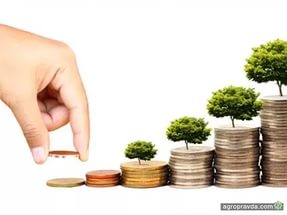 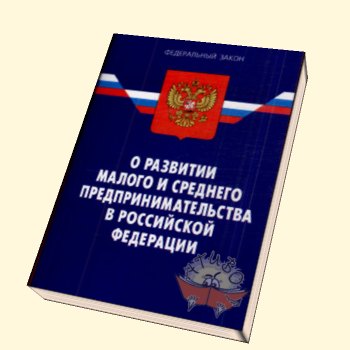 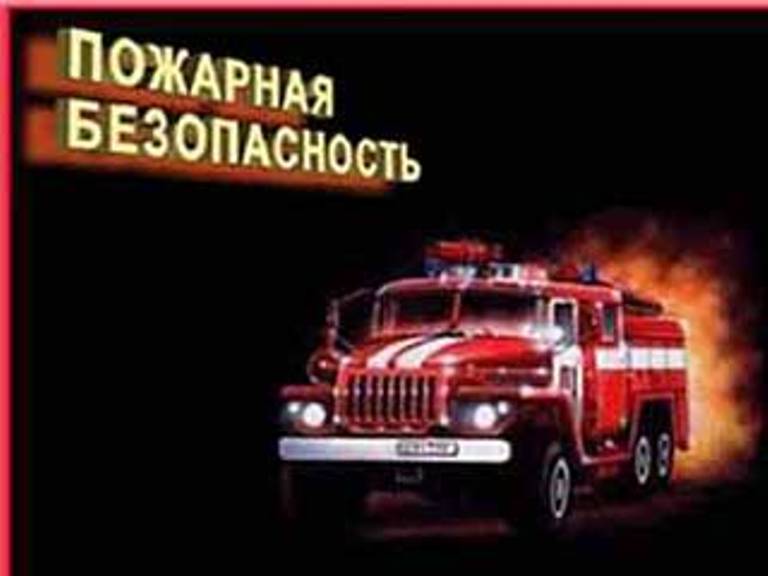 Объемы бюджетных ассигнований на реализацию муниципальных программ
Контактная информация и обратная связь
Информация подготовлена   администрацией Малосеменовского муниципального образования

Наш адрес: 412352, Саратовская обл., Балашовский           р-н, с. Малая Семеновка, ул. Ленина, д.2
Телефон: (84545)7-25-25

Адрес электронной почты: admmalsem@mail.ru
Сайт администрации: http://www.baladmin.ru (ссылка муниципальное образование – Малосеменовское МО)
Благодарим за внимание!